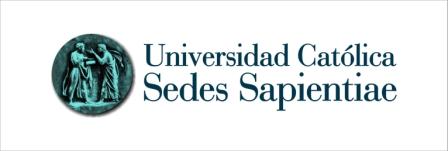 INGENIERÍA DE SISTEMAS
INTERNET DE LAS COSAS (IOT)
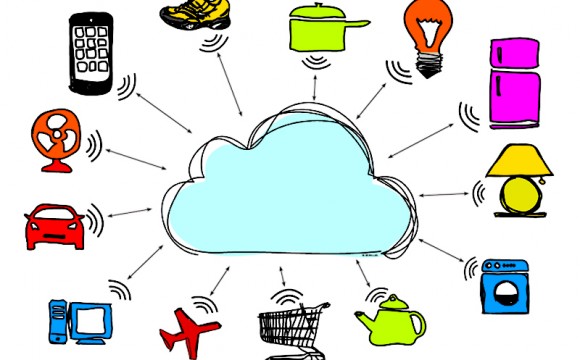 INTEGRANTES :											DOCENTE:
Ricardo Seledonio Alcántara						Ing. Fredy Aliaga
Edder Jamanca Mendoza
Eduardo Correa Chura
Renzo Melgarejo
LIMA,08/01/2015
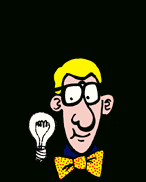 DEFINICIÓN
Internet de las cosas, es conectar estos objetos físicos que utilizamos en nuestra casa o en nuestro lugar de trabajo, a través  de chips integrados a la red y administrar los mismos  a través de los teléfonos móviles, o en el computador.
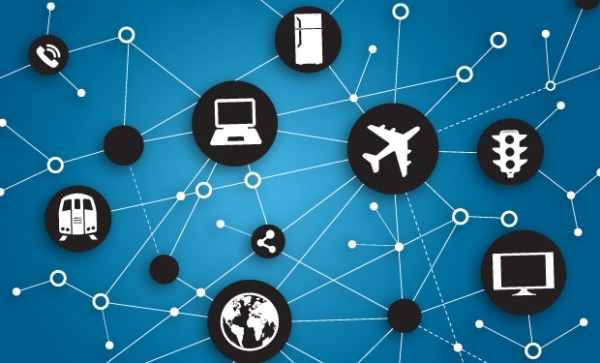 UN POCO DE HISTORIA
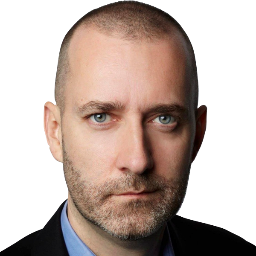 El concepto de internet de las cosas fue propuesto por Kevin Ashton en el Auto-ID center del MIT en 1999, donde se realizaban investigaciones en el campo de la identificación por radiofrecuencia en red (RFID) y tecnologías de sensores. En ese mismo año, impartió una conferencia en Procter & Gamble donde habló por primera vez del concepto de Internet de las Cosas.
INTERNET DE LAS COSAS
ALGUNOS EJEMPLOS
M2M:(es un concepto que se refiere al intercambio de información) Cuando las cosas se vuelven inteligentes.
Sensoria: cuantificación en el calcetín
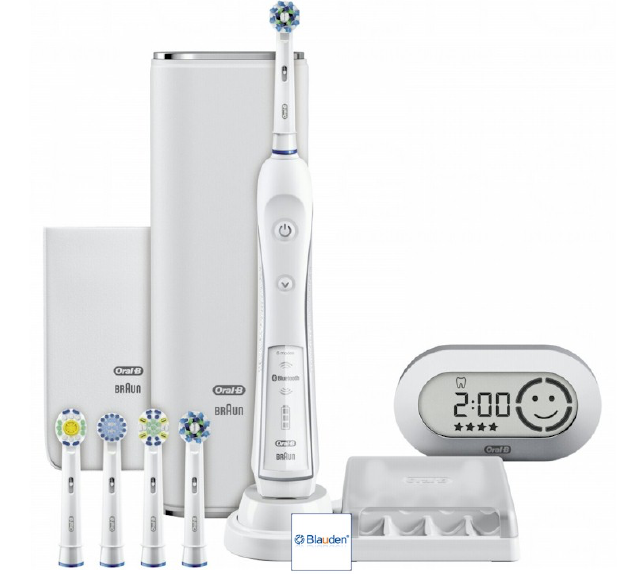 Cepillo de diente inteligente:
Frigoríficos conectados:
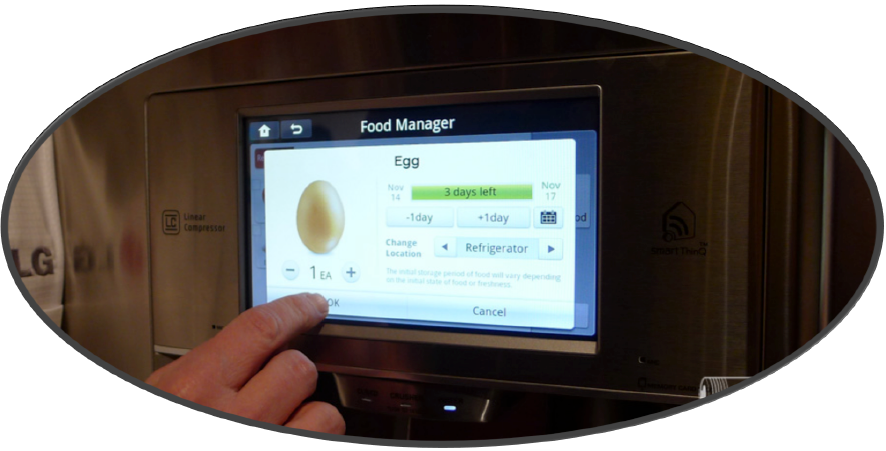 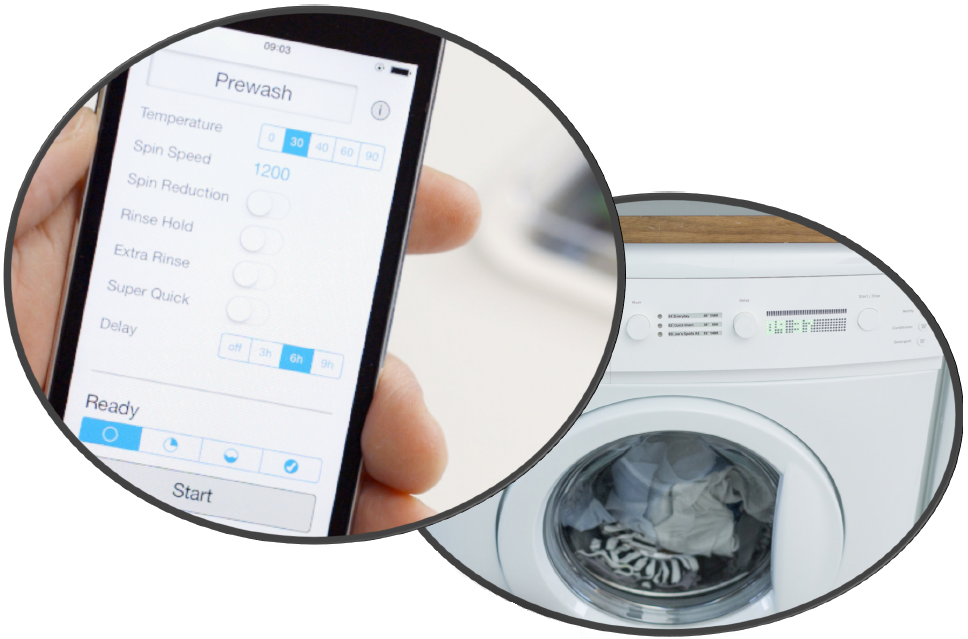 Lavadoras        conectadas:
DISPOSITIVOS ELECTRÓNICOS
ARM  and IBM
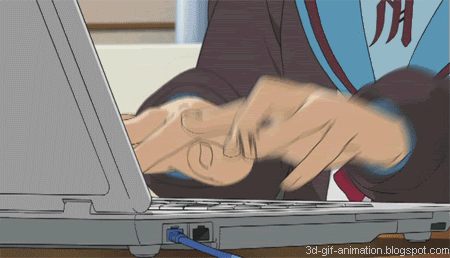 EL PROBLEMA DE LA 
    SEGURIDAD:
La perdida de privacidad viene de la habilidad de localizar individuos, asi como saber lo que están consumiendo o si se encuentran lejos de casa.

 La mezcla de información personal y de una compañía es un reto que varias empresas están empezando a experimentar con el uso de dispositivos móviles en el área de trabajo.

 El descubrimiento hace referencia a la habilidad de los atacantes para leer remotamente datos personales.
CONCLUSIÓN:
GRACIAS..!